RUH ID: 48408
Læringsark
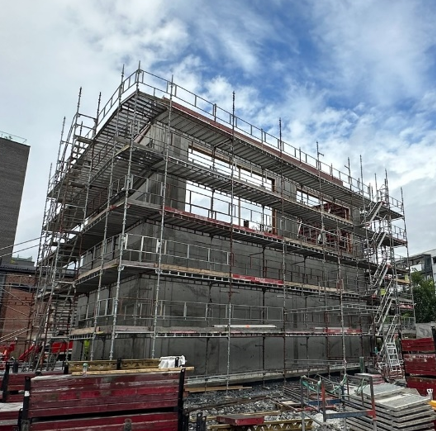